Chapter One: WHAT IS LITERATURE?
Dr,Amel RAHMOUNI
FAD 2023/2024
Who produces literature?
A man of letters 


an artist who possesses a unique approach to writing and reading



poets, novelists, playwrights, and critics
is
Inclu-de
Functions of Literature
2, Instruction
Language structure: Linguistic forms and styles
Instruction
Moral Values: fostering good manners and ethics
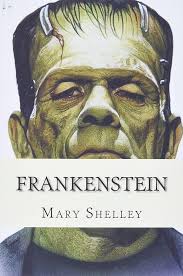 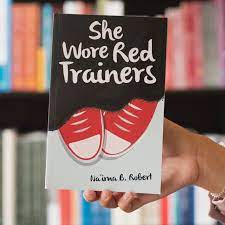 Instruction
Encapsulating the essence of a given society
Roman Jakobson (1978) argues that in the communication process, the addresser (the author) sends a message to the addressee (the reader) through a shared context (code)
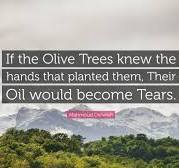 Mahmoud Darwish
Things Fall Apart by Chinua Achebe
Example 02: The night was very quiet. It was always quiet except on moonlight nights. Darkness held a vague terror for these people, even the bravest among them. Children were warned not to whistle at night for fear of evil spirits. Dangerous animals became even more sinister and uncanny in the dark. A snake was never called by its name at night, because it would hear.
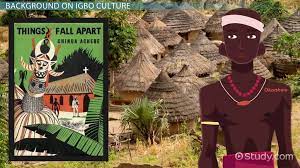 Forms of Literature
Oral Forms
Written Forms
Folktales, songs, chronicles in traditional communities,
Published by intellectuals for reading
 intellectual and artistic endeavors
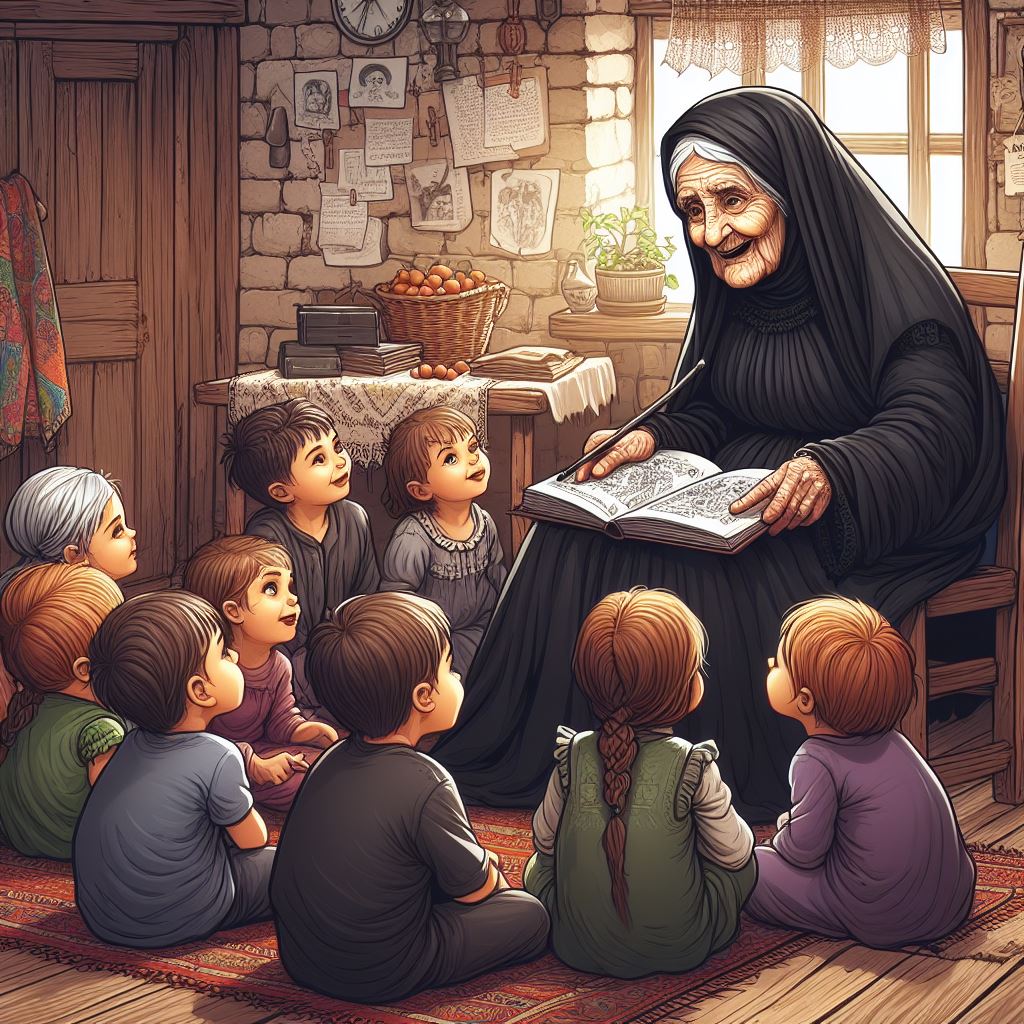 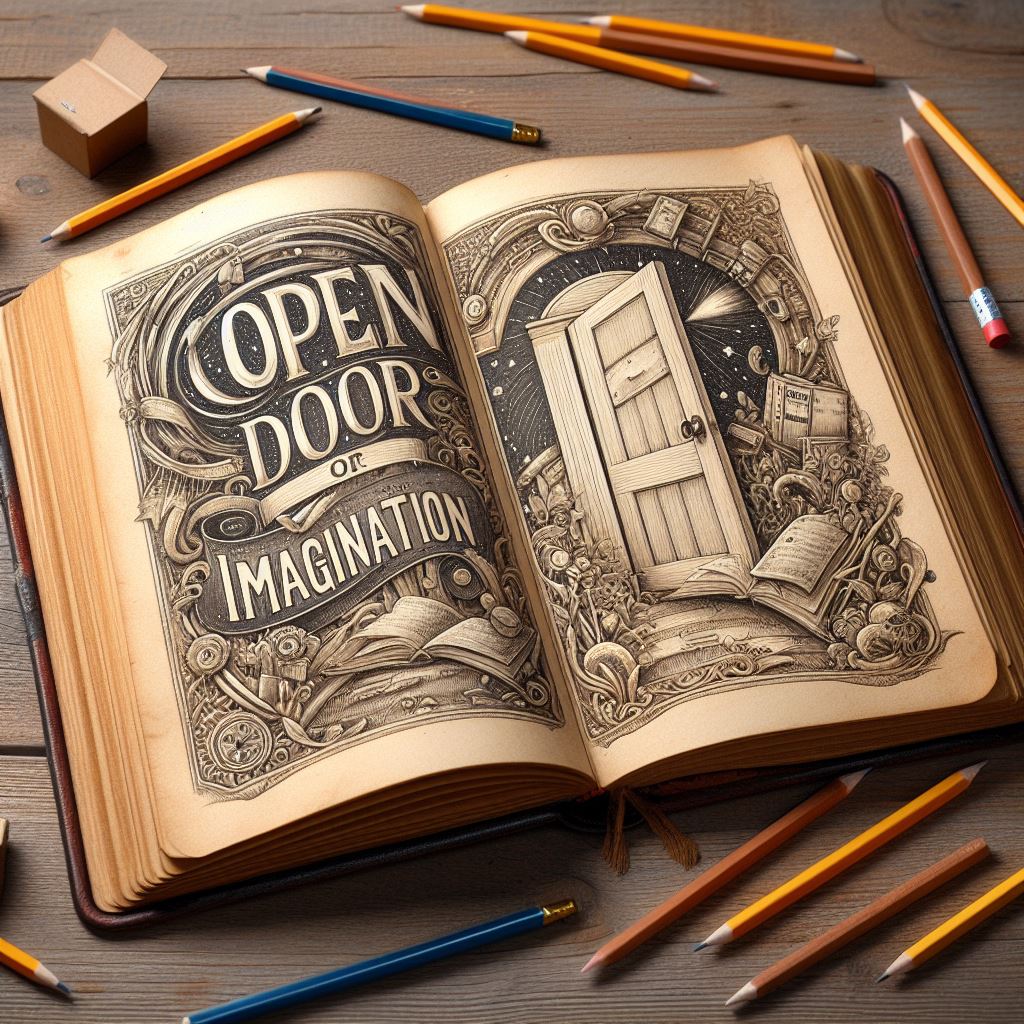 What is Not Literature
Purely Informative
Purely instructive
Only provide information: journals, newspapers, news, facts,,,,
Technical books, specialized disciplines, only instruction, no artistic qualities
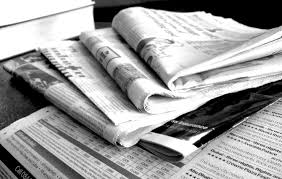 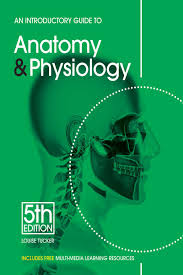 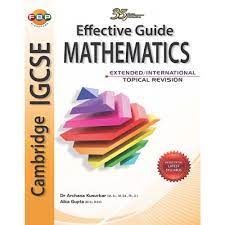